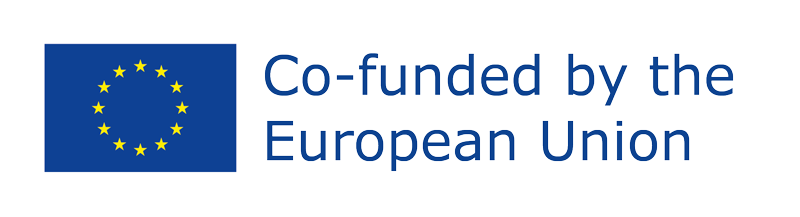 Masterclass Lessons Learned RepositoryMapa de empatía
Este resultado del proyecto ha sido financiado con el apoyo de la Comisión Europea. Esta comunicación refleja únicamente los puntos de vista del autor, y la Comisión no se hace responsable del uso que pueda hacerse de la información contenida en el mismo. Número de presentación: 2021-1-ES02-KA220-YOU-000028609
Resumen
Introducción
Características del Mapa de Empatía
Relevancia y usos del Mapa de Empatía
Consejos de cómo llevarlo a cabo el Mapa de Empatía
Conclusiones
Plantilla
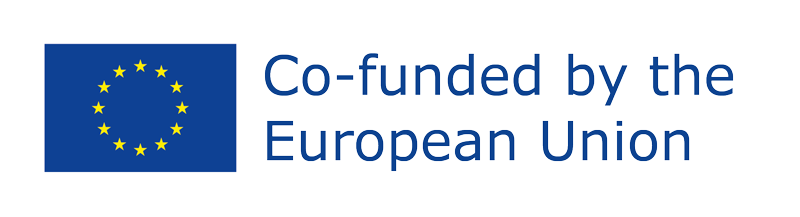 Introducción El Mapa de Empatía es una herramienta visual que le permite tener un nivel más profundo de comprensión sobre los comportamientos, sentimientos, necesidades y dolores de una parte interesada en particular.

El interesado puede ser un ciudadano, un usuario, un cliente, un colaborador, un socio, etc., en relación con un determinado servicio.

A partir del Mapa de Empatía es posible diseñar servicios y productos más adecuados al perfil en cuestión.
Características del Mapa de Empatía El modelo de Mapa de Empatía permite sistematizar en un gráfico las necesidades, pensamientos, escuchas, puntos de vista, discursos, acciones y dolores de un actor.

A continuación, se han agrupado las distintas secciones en función de:
Lo que el interesado piensa y siente
Lo que escucha la parte interesada
Lo que ve el interesado
Lo que dice y hace el interesado
Los dolores de las partes interesadas
Las ganancias de las partes interesadas
Relevancia y usos del Mapa de empatía Muchas organizaciones utilizan el Mapa de empatía como parte de su proceso porque es útil para comprender a sus usuarios, sus deseos y lo que quieren de su producto o servicio.

Ponga una narrativa en sus datos
La base del mapa de empatía se genera principalmente a partir de datos recibidos directamente de los usuarios que describen sus pensamientos sobre un tema determinado. Uno de los principales beneficios del mapeo de empatía es que requiere conocer más al usuario a partir de estos datos, determinar qué siente y crear una narrativa que informe a los lectores.
Métete en la cabeza de tus usuarios
El mapa de empatía también es un ejercicio importante porque realmente te obliga a ponerte en el lugar de tus usuarios y determinar cómo abordan e interactúan con un tema determinado. Es fácil que los gerentes pierdan de vista la experiencia diaria del usuario con el producto, por lo que el mapa de empatía ayuda a mantener la conexión con el mundo real.

Visualice fácilmente las necesidades del usuario
Otro beneficio del mapeo de empatía es que es un ejercicio visual que extrae mucha información sobre la experiencia del usuario. Los mapas de empatía pueden ser utilizados y referenciados por diferentes partes interesadas y miembros del equipo en varios puntos del ciclo de desarrollo y son relativamente simples de crear.
Consejos para realizar el Mapa de Empatía 1. Crea la Persona que quieres definir
2. Pensando en esta Persona, intenta responder las preguntas del Mapa de Empatía.
Escriba cada respuesta en un post-it y péguelo en el Mapa, en el cuadrante respectivo:

Pregunta 1
¿Qué ve la persona ? ¿Cómo es el mundo en el que vive el personaje? ¿Con quién se relaciona? ¿Cuáles son las cosas en las que enfoca su atención?
Consejos de cómo llevarlo a cabo el Mapa de Empatía Pregunta 2
¿Qué escucha ? ¿Qué personas e ideas influyen en la persona? ¿Cuáles son sus marcas favoritas? ¿Cuáles son los medios de comunicación que utiliza ya los que está expuesto?

Pregunta 3
¿Qué piensa y siente ? ¿Cómo se siente la persona acerca del mundo? ¿Cuáles son sus preocupaciones? ¿Cuáles son sus sueños? ¿Cómo se siente cuando utiliza el servicio?

Pregunta 4
¿Qué dice y hace? Cuando usa el servicio, ¿qué dice y qué haces? ¿Cuáles son sus pasatiempos?

Pregunta 5
¿Cuáles son los dolores? ¿Cuáles son tus miedos? ¿Cuáles son tus frustraciones? ¿Qué obstáculos necesitas superar para conseguir lo que quieres? Pregunta 6¿Cuáles son las necesidades? ¿Qué te gustaría conseguir? ¿Qué acabaría con tus problemas? ¿Cómo te sentirás satisfecho?
Consejos de cómo llevarlo a cabo el Mapa de Empatía Pregunta 5
¿Cuáles son los dolores? ¿Cuáles son sus miedos? ¿Cuáles son sus frustraciones? ¿Qué obstáculos necesita superar para conseguir lo que quiere?

Pregunta 6
¿Cuáles son las necesidades? ¿Qué le gustaría conseguir? ¿Qué acabaría con sus problemas? ¿Cómo se sentirá satisfecho?
Conclusiones No se limite a ser objetivo. Concéntrese en lo que realmente tiene valor para cada cuadrante, incorporando la mayor cantidad de información y comportamiento posible. Y tenga en cuenta que, en algunos casos, serán ciertamente ambiguos.

Recuerde: no hay bien o mal. Lo importante es recopilar y analizar la mayor cantidad de información posible, siempre con empatía y total foco en el usuario.

Después de todo, esta herramienta también permite salir de nuestra zona de confort y ampliar nuestra visión de nuestro grupo de interés .
mapa de empatía
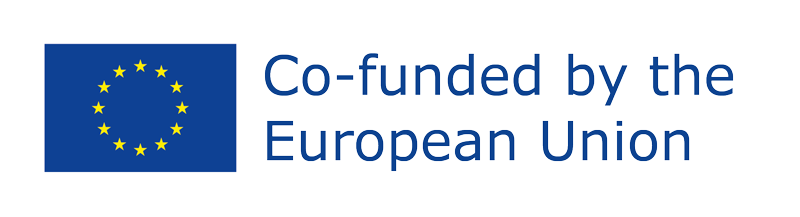 Puedes duplicar el post-it tantas veces como necesites.
Anota en cada cuadrante toda la información sobre los demás
Pensamientos y sentimientos
Ver
Oír
Acciones
Esfuerzos
Recompensas
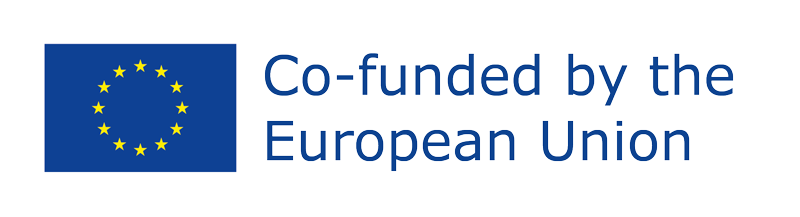 Bibliografía : LABX - Centro de Inovação. (2019). CONHECER COMO PARTES INTERESADAS . https://labx.gov.pt/. https://labx.gov.pt/wp-content/uploads/2021/10/Mapa-de-empatia-1.pdf
Equipo, M. (2021, 1 de octubre). Mapa de empatía: qué es y cómo usarlo . MJV Tecnología e Innovación. https://www.mjvinnovation.com/blog/empathy-map-what-is-it/